Advanced Windows Azure: Infrastructure as a service (IaaS)
Michael Washam @MWashamMS
Senior Technical Evangelist
Session 3-026
Agenda
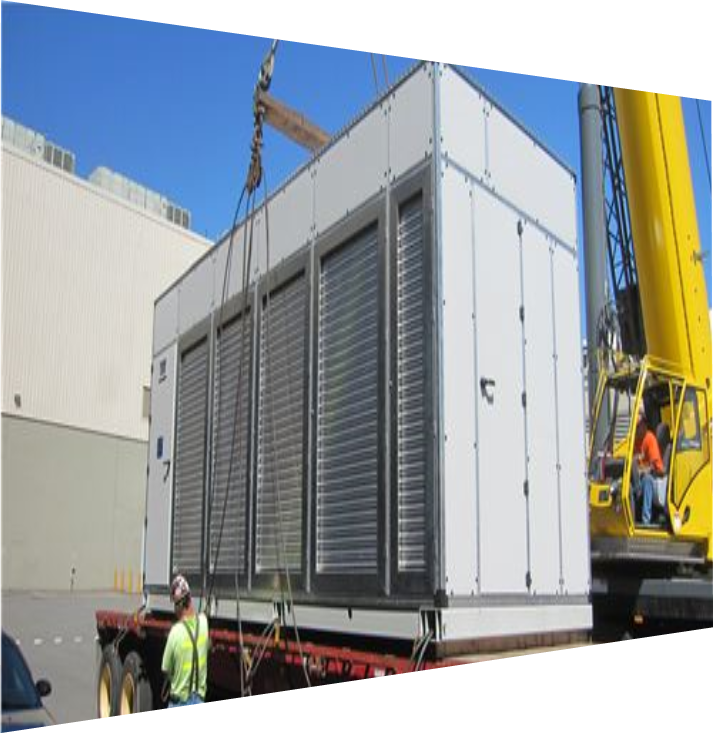 Saving time and money with automation
Building a virtual machine library
Designing for scale and availability
Saving time & money with automation
Service management API (REST)
Power Shell Cmdlets
Cross platform CLI
Windows Azure service management API
REST based - https://management.core.windows.net

X509 certificate authentication

Calls are asynchronous (poll for result status)

Versioned – Set through HTTP header
"x-ms-version", "2012-03-01"
Service model glossary
Cloud service=Hosted service
Virtual machine=PersistentVMRole
Anatomy of a virtual machine
Cloud Service (Hosted Service)

ServiceName   (myservice.cloudapp.net)
AffinityGroupLocation
Deployments (Production, Staging)
PersistentVMRole (s)

Role Name=VMName
Role Type=PersistentVMRole
ConfigurationSets
NetworkConfigurationSet
WindowsProvisioningConfigurationSet
LinuxProvisioningConfigurationSet
OSVirtualHardDisk
DataVirtualHardDisks
RoleSize=ExtraSmall, Small, Medium, Large, ExtraLarge
(Data Center)
Deployment

Slot (Always Production for PersistentVMRole)
DeploymentName
RoleList
DnsServers
VirtualNetworkName
DnsServer
Name
Address
Virtual Network is Defined at the Deployment Level
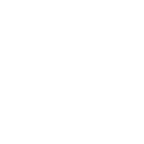 Network configuration
NetworkConfigurationSet

InputEndpoints
SubnetNames
PersistentVMRole

Role Name=VMName
Role Type=PersistentVMRole
ConfigurationSets
NetworkConfigurationSet
WindowsProvisioningConfigurationSet
LinuxProvisioningConfigurationSet
OSVirtualHardDisk
DataVirtualHardDisks
RoleSize=ExtraSmall, Small, Medium, Large, ExtraLarge
InputEndpoint

LocalPort
Name
Port
Protocol
LoadBalancedEndpointSetName
LoadBalancerProbe
Path
Port
Protocol
Provisioning configuration
WindowsProvisioningConfigurationSet

ComputerName
AdminPassword
ResetPasswordOnFirstLogin
EnableAutomaticUpdates
TimeZone
StoredCertificateSettings
DomainJoin
PersistentVMRole

Role Name=VMName
Role Type=PersistentVMRole
ConfigurationSets
NetworkConfigurationSet
WindowsProvisioningConfigurationSet
LinuxProvisioningConfigurationSet
OSVirtualHardDisk
DataVirtualHardDisks
RoleSize=ExtraSmall, Small, Medium, Large, ExtraLarge
LinuxProvisioningConfigurationSet

HostName
UserName
UserPassword
DisableSshPasswordAuthentication
SSH
Storage
PersistentVMRole

Role Name=VMName
Role Type=PersistentVMRole
ConfigurationSets
NetworkConfigurationSet
WindowsProvisioningConfigurationSet
LinuxProvisioningConfigurationSet
OSVirtualHardDisk
DataVirtualHardDisks
RoleSize=ExtraSmall, Small, Medium, Large, ExtraLarge
OSVirtualHardDisk

HostCaching
DiskLabel
DiskName
MediaLink
SourceImageName
DataVirtualHardDisks

HostCaching
DiskLabel
DiskName
Lun
LogicalDiskSizeInGB
MediaLink
Creating a virtual machine
POST - https://management.core.windows.net/<subscription-id>/services/hostedservices/<service-name>/deployments

<Deployment xmlns:i="http://www.w3.org/2001/XMLSchema-instance" xmlns="http://schemas.microsoft.com/windowsazure">
  <Name>testsmapi1</Name>
  <DeploymentSlot>Production</DeploymentSlot>
  <Label>testsmapi1</Label>
  <RoleList>
       <Role i:type="PersistentVMRole"> 
                     ….
       </Role>
  </RoleList>
</Deployment>
First VM created with Create Deployment API
Deployment
PersistentVMRole
POST - https://management.core.windows.net/<subscription-id>/services/hostedservices/ deployments/<deployment-name>/roles 

<PersistentVMRole xmlns:i="http://www.w3.org/2001/XMLSchema-instance" xmlns="http://schemas.microsoft.com/windowsazure">
  <RoleName>myvm1</RoleName>
  <RoleType>PersistentVMRole</RoleType>
   …. 
</PersistentVMRole>
Additional VMs in the same deployment created with Add Role API
PersistentVMRole
Updating a virtual machine
GET - https://management.core.windows.net/<sub-id>/services/hostedservices/<service-name>/deployments/<deployment-name>/roles/<role-name>
Returns XML Representation of the Virtual Machine
PersistentVMRole
PUT - https://management.core.windows.net/<sub-id>/services/hostedservices/<service-name>/deployments/<deployment-name>/roles/<role-name>  

<PersistentVMRole xmlns:i="http://www.w3.org/2001/XMLSchema-instance" xmlns="http://schemas.microsoft.com/windowsazure">
  <RoleName>myvm1</RoleName>
  <RoleType>PersistentVMRole</RoleType>
   …. 
</PersistentVMRole>
Modify (add endpoints, disk changes etc..) and PUT changes
PersistentVMRole
Other operations
Virtual machine automation with the Service Management API
Demo
Automating with Script
Automation
Query, Manage and Configure Virtual Machines across multiple subscriptions, cloud services and storage accounts.
Provision Fully Configured Virtual Machines
Storage and Networking Configured
Domain Joined (PowerShell)
From non-Windows Clients (Cross Platform CLI)
Virtual Networking
Completely Configure Virtual Networks from a Script (PowerShell)
Getting started with the PowerShell Cmdlets
Download from http://www.windowsazure.com/en-us/manage/downloads
Import-Module Azure
Get-AzurePublishSettingsFile 
Import-AzurePublishSettings File 
Get-AzureVM
Getting started with the Cross Platform CLI
Install node.js from http://nodejs.org
npm install azure –g
azure account download
azure account import 
azure vm list
Automation with the Windows Azure PowerShell Cmdlets and the Cross Platform CLI tools
Demo
Building a virtual 	  machine 		  library
Using the capture feature to save customized images
Building a virtual machine library
Use pre-configured virtual machines to save time and reduce costs
Install custom agents for management and advanced deployment
Using capture to create an image
Identical/similar deployment instances using common OS image as start
Blob Storage
Platform Image
Boot
VM
Blob Storage
Customize
Generalize
Capture
Capture VM Saves Customized Image to Your Image Library
Configuring startup tasks
Allow the ability to run a Script when the virtual machine boots
Enable remote PowerShell 
Configure roles and install features
Download and execute other Scripts or software
Bootstrapping a virtual machine
Demo
Designing for   	scale and 	 	 availability
Using availability sets and the load balancer to achieve both
Availability and load balanced sets
Availability sets
Distributes your VMs on separate physical hardware
Tells the fabric controller in what order to update virtual machines (rolling upgrades)
99.95% SLA
Load balanced sets
Distribute traffic in round robin based on port and protocol
End to end highly available solution
Redundancy at every level
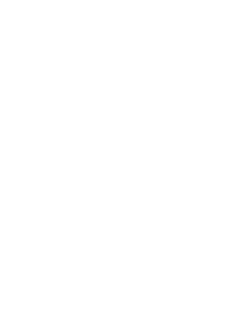 SQL-AVSET
Internet
Database
IIS-AVSET
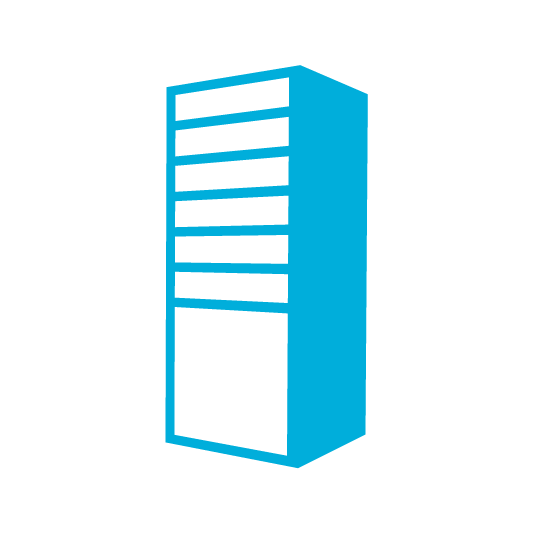 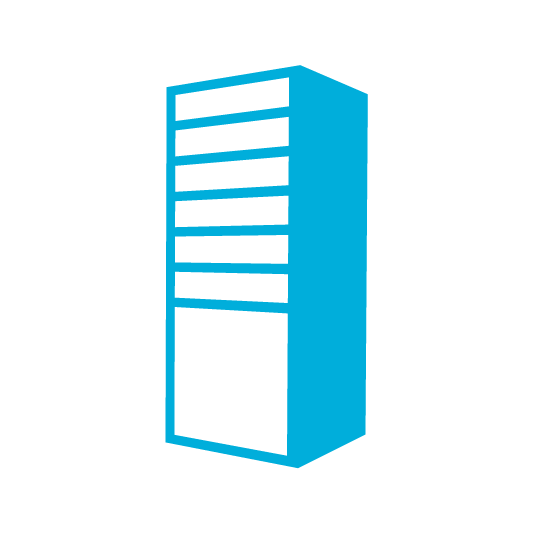 Mirroring
Web Server
Web Server
LB
Database
HTTP load balancer custom probes
Load balancer polls every 15 seconds

Receives other than 200 OK (HTTP)

Traffic stops until 200 Received

Continues polling
Cloud Service
HTTP 500
PORT 80
Web1
/healthcheck.aspx
Traffic
Probe
LB
Traffic
Web2
/healthcheck.aspx
Probe
Web3
/healthcheck.aspx
Traffic
Probe
Using HTTP health probes with the load balancer
Demo
TCP load balancer custom probes
Load balancer polls every 15 seconds

Looks for ACK on socket connect

Traffic stops until ACK received

Continues polling
Cloud Service
PORT 1433
SQL1
1433
Traffic
Probe
LB
Traffic
SQL2
1433
Probe
SQL3
1433
Traffic
Probe
Using TCP health probes with the load balancer
Demo
Wrapping up
You just saw…
How to save time and money with automation
Build a virtual machine library with capture
Use custom probes for scale and availability
For more information: 
Follow me on Twitter @MWashamMS
PowerShell Examples: michaelwasham.com 
Don’t forget to fill out the eval 
Related sessions
Session 2-011 
Introduction to Windows Azure Infrastructure as a Service - Mark Russinovich
10/31 1:45PM – 2:45PM 
(right before this session) 
Resources
Follow us on Twitter @WindowsAzure
Get Started: www.windowsazure.com/build
Please submit session evals on the Build Windows 8 App or at http://aka.ms/BuildSessions